Avances en la actualización de los Registros Patrimoniales
Durante la Tercera reunión del CACE, realizada el 24 de noviembre del año 2017; el Instituto de la Consejería Jurídica y de Asistencia Legal, a través de la Dirección de Patrimonio, informó el avance que fue establecido en los acuerdos de las minutas de reuniones de trabajo con cada Organismo Público del Poder Ejecutivo del Estado.

Dando a conocerse que del 100% del padrón de los registros patrimoniales, el 40% de los Organismos Públicos (OP´s) manifestaron que en sus registros de sus inventarios no existían diferencias. 

El 44% informaron que presentaba diferencias en los registros patrimoniales con sus inventarios, y los restantes, para esas fechas no contaban con la instalación de los Sistemas de Control Patrimonial.
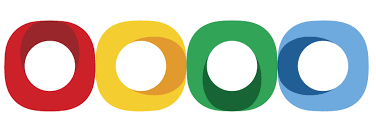 Conciliación de Inventarios
 & Registros Patrimoniales
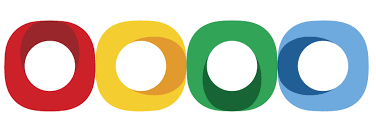 Avances en la actualización de los Registros Patrimoniales
A finales del ejercicio 2017, se obtuvieron conciliaciones con un avance del 18%, referente a la regularización de los procesos de altas y del 1% en la actualización de costos y valores de bienes, correspondientes a vehículos.

La Dirección de Patrimonio, continua con la atención y asesorías a los Organismos Públicos, para dar cumplimiento a la conciliación y actualización de los Registros de Bienes Patrimoniales.

En este ejercicio, se han recibido 17 requisiciones de OP´s que presentan inconsistencias en los registros de sus inventarios, remitiendo los soportes documentales para solventar lo establecido en los acuerdos de dichas minutas de trabajo.
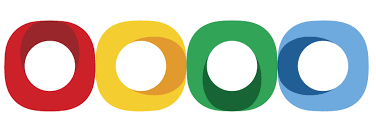 Avances en la actualización de los Registros Patrimoniales
Organismos Públicos que presentan inconsistencias en los registros de sus inventarios 

Secretaría de Desarrollo Social
 Instituto Casa de las Artesanías de Chiapas
 Secretariado Ejecutivo del sistema Estatal de Seguridad Pública.
 Secretaría de Hacienda.
 Secretaría de Obra Pública y Comunicaciones.
 Secretaría del Campo
 Universidad Intercultural de Chiapas.
 Comisión de Caminos e Infraestructura Hidráulica.
 Instituto de la Infraestructura Física Educativa del Estado de Chiapas.
 Confía Chiapas.
 Secretaría de Educación Federalizada.
 Secretaría de Seguridad y Protección Ciudadana.
 Instituto Estatal del Agua.
 Sistema para el Desarrollo Integral de la Familia .
Secretaría de Medio Ambiente e Historia Natural.
Centro Estatal de Prevención Social de la Violencia y Participación Ciudadana.
Promotora de Vivienda Chiapas.
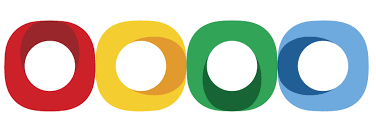 Avances en la actualización de los Registros Patrimoniales
La Dirección, se encuentra atendiendo cada solicitud para su solventación, referente a los bienes registrados en el Sistema de Mobiliario y Equipo (SISMOB), así como en el Sistema de Vehículos (SISVEH).

De las 17 requisiciones, 7 Organismos Públicos, presentan un número distinto de bienes reportados durante el mes de septiembre del año 2017, toda vez que en su soporte documental refieren aun número de bienes distintos al reportado en un inicio.

7 OP´s no han conciliado en su totalidad, en el Sistemas  de Control Patrimonial (SCP). Mismos que se presentan a continuación:
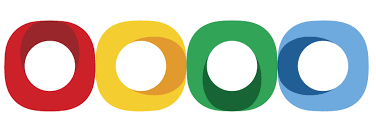 Avances en la actualización de los Registros Patrimoniales
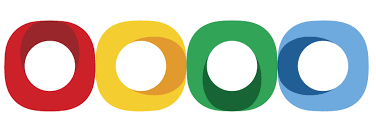 Avances en la actualización de los Registros Patrimoniales
De enero a la fecha se ha obtenido la conciliación de tres OP´s al 100% en los Sistemas  de Control Patrimonial, siendo los siguientes:

Secretaría de Medio Ambiente e Historia Natural.
Centro Estatal de Prevención Social de la Violencia y Participación Ciudadana.
Promotora de Vivienda Chiapas.

En consideración al panorama general de los Organismos Públicos del Gobierno del Estado, se informa el siguiente avance:
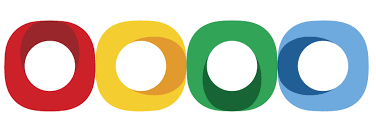 Avances en la actualización de los Registros Patrimoniales
Organismos Públicos:
7  ha conciliado parcialmente.
7 presentan diferencias en sus registros.
3 conciliaron al 100%
15 no han oficializado la conciliación de sus registros.
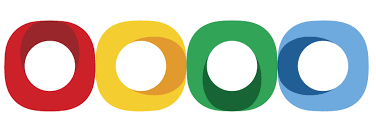 Avances en la actualización de los Registros Patrimoniales
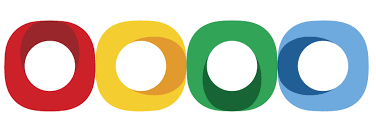 ¡Gracias!